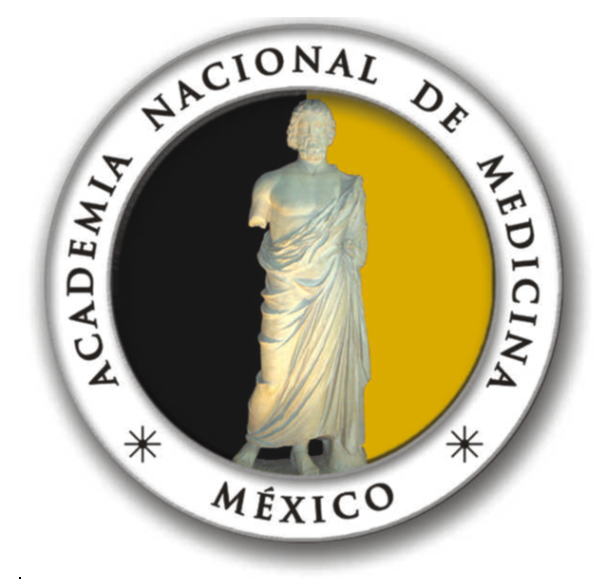 SIMPOSIO 
SEGURIDAD SANGUÍNEA
“HEMOVIGILANCIA”
Acad. Dra. med. Julieta Rojo Medina


Academia Nacional de Medicina
12 de junio de 2019
Antecedentes históricos
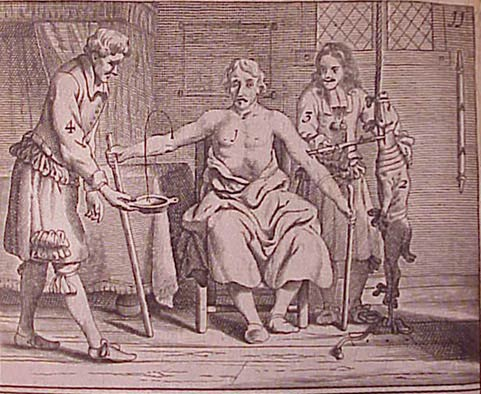 Desde  el Siglo XVII en Paris, se considera la  prohibición de transfusiones.

Bock 1936 y Fantus 1937 E.U. 
Revisión de prácticas Transfusionales
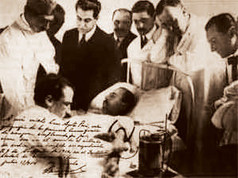 Crosby 1958.
“Indicar sangre sin pensarlo detenidamente es como jugar a la ruleta rusa, en este juego solo se arriesga al paciente”
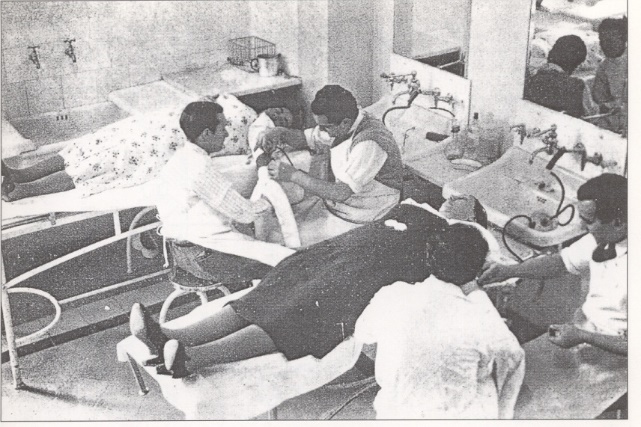 1961 JCAHO monitoreo de utilización de la sangre (Joint Comission)
1962 Bergin propone la revisión de prácticas transfusionales  
1963 1ª ed. de “Principios Generales de Transfusión” en EUA
1967 Cantor :
Considera la posibilidad de demandas por transfusión  inapropiada.
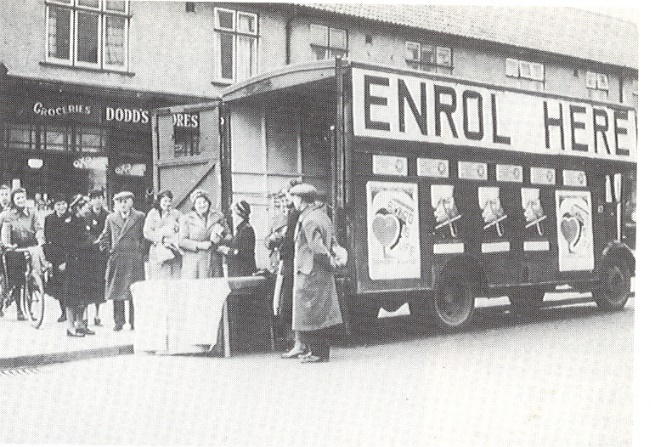 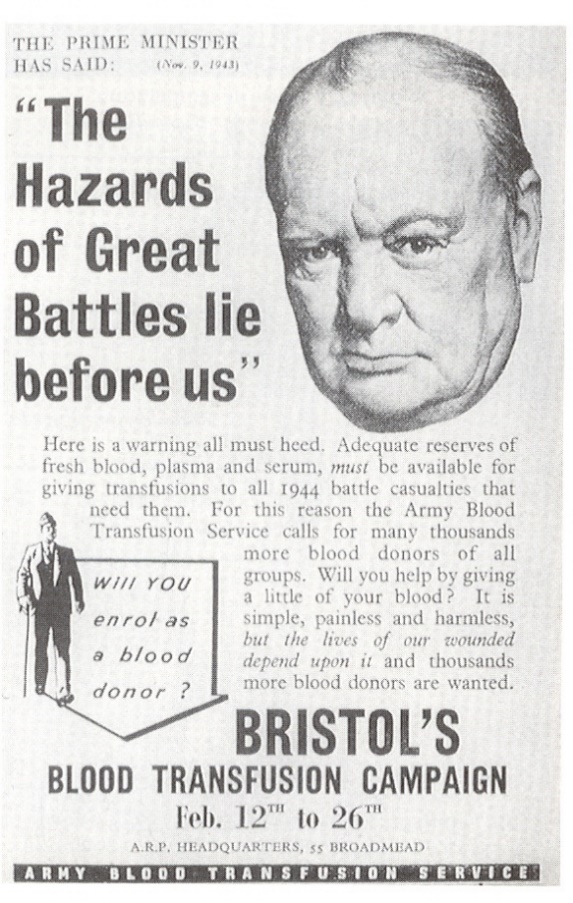 Principalmente en la década de los ‘90  se evidencia el resurgimiento de la necesidad de los comités de transfusión en los hospitales . 
    
Los estándares de la AABB requieren que:
Todos los servicios de sangre tengan un programa de revisión que documente el monitoreo de las prácticas transfusionales.
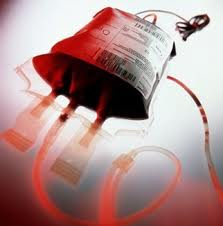 El Colegio Americano de Patología de EUA solicita la confirmación escrita de la participación del Jefe de Servicio en la elaboración de los criterios transfusionales y sobre la revisión de los casos que no reúnen los criterios
Código de Regulaciones Federales (CFR) de EUA

Requiere procedimientos escritos para la investigación de reacciones transfusionales adversas en el donante y en el receptor.
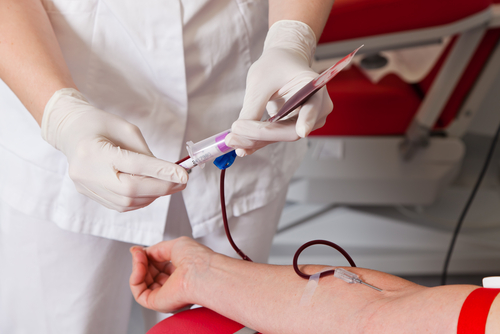 En los últimos 20 años la seguridad del paciente ha emergido como el reto más importante de las Instituciones de Salud
Reino Unido: 1996 SHOT (Serious Hazards of Transfusion) inicia reportes de efectos adversos a la transfusión  
España 1998: Modelo de  Hemovigilancia (completa su red en 2009)
2004:  incrementan los reportes de errores transfusionales
Parlamento Europeo 2005: emite requisitos de trazabilidad y notificación de efectos adversos.
México: 2008 actividades del Comité de Medicina Transfusional. (NOM-253-SSA1-2012) inician los reportes de instauración y actividades
“La HEMOVIGILANCIA 
no consiste en un proceso de registro, 
es un programa de mejora continua con participación de todos los involucrados en la cadena transfusional, 
desde el brazo del donador hasta el brazo del paciente”
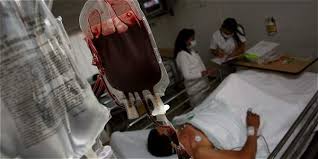 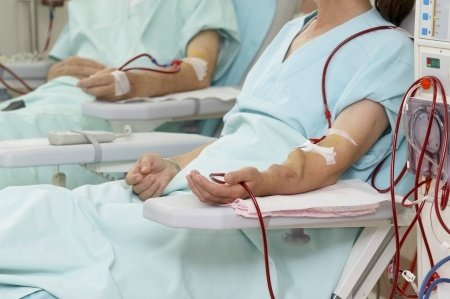 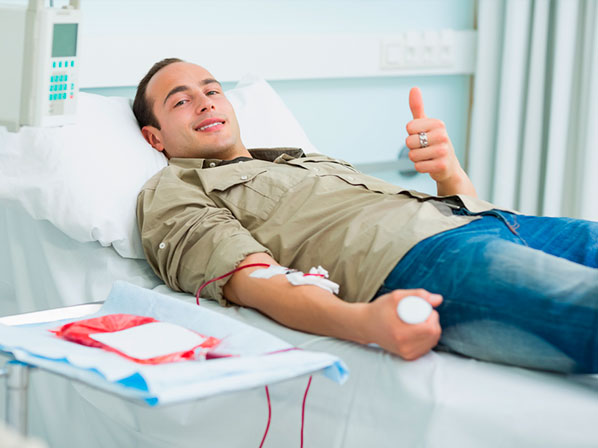 BANCOS DE SANGRE REGISTRADOS EN LA SECRETARIA DE SALUD: 583
 2017
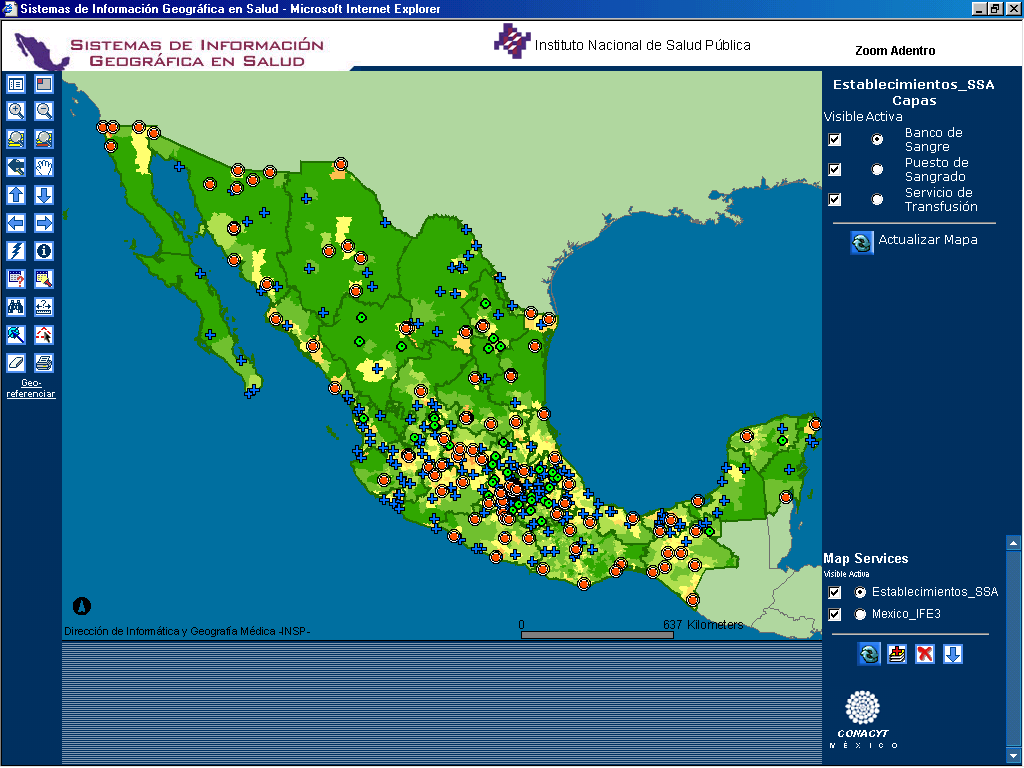 B.S. / % ALTRUISTAS
INSTITUCIÓN
281      7.5%
PRIVADOS
SERV. 
MED ENT.
30     8.0%
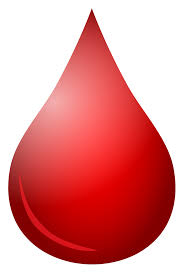 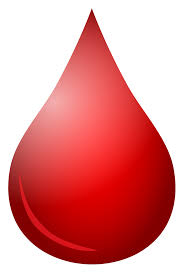 12     10.1%
PEMEX
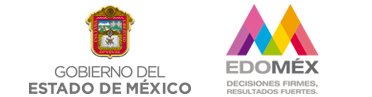 9      69.9%
CRUZ ROJA
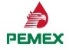 UNIVERSITARIOS
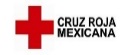 9       2.70%
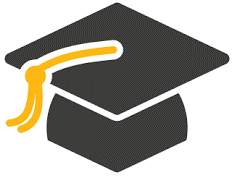 SEMAR
3       5.3%
B.S. / % ALTRUISTAS
INSTITUCIÓN
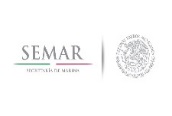 4       5.10%
DIF
SS
97      10.6%
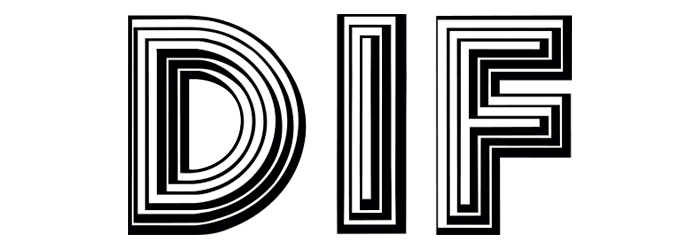 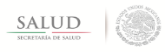 4      47.6%
SEDENA
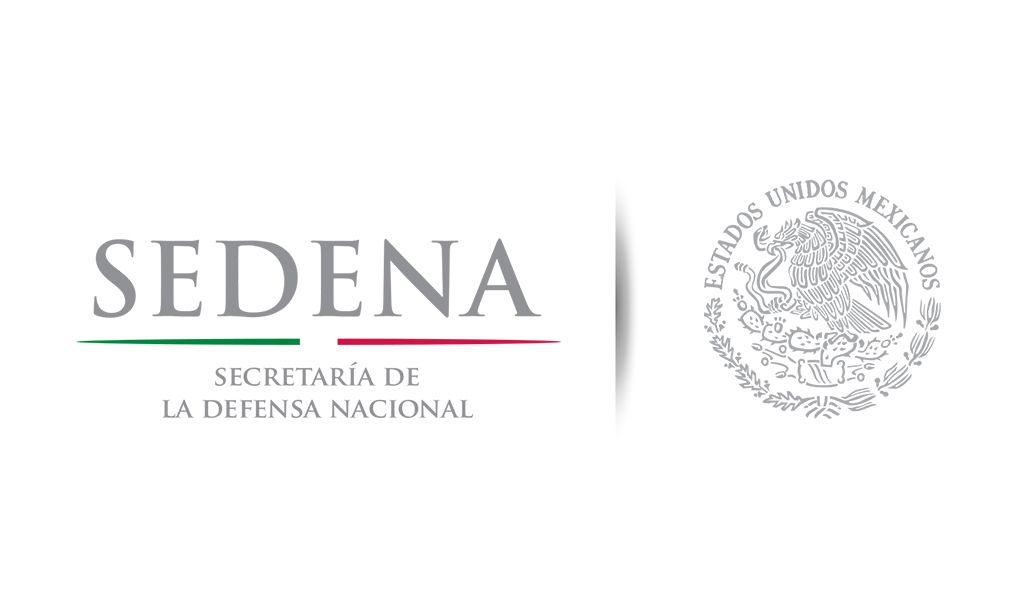 79       1.5%
IMSS
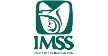 B.S. CON MANEJO DE CPH
81
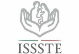 54        1.3%
ISSSTE
2,394,836 unidades de sangre captadas
5.19 %  donación altruista.
Fuente: Padrón de establecimientos CNTS
El principio de la Seguridad Sanguínea es el Donador de Sangre Voluntaria, Altruista y de Repetición
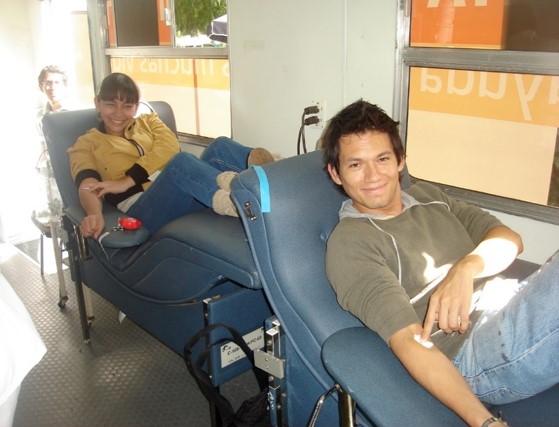 DONACIÓN DE SANGRE BASADA EN EL ESQUEMA DE REPOSICIÓN
Trabajo social solicita al menos 2 donadores de reposición para cubrir un requisito, haya o no utilizado sangre el paciente (abuso de autoridad)
Usos y costumbres
RIESGO
RIESGO
Obstáculos para los donadores altruistas:
Los donantes mienten en la entrevista clínica por cubrir el requisito
Donadores remunerados
B.S. dentro del hospital, difícil acceso, reparto de fichas, sin horario amplio de atención
Mayor probabilidad de periodo de ventana en el donante
Causas de rechazo fuera de la norma
PROPUESTA: ESQUEMA DE DONACIÓN ALTRUISTA 
Y DE REPETICIÓN
Trabajo social como factor de cambio
A través del Comité de Medicina Transfusional:
Guías de uso clínico de sangre y hemocomponentes
Sustituir paulatinamente la donación de reposición por la donación altruista
Conocer las necesidades de componentes sanguíneos
Incorporación de un programa de educación y “marketing” dirigido a la población sobre la donación de sangre
Conocer el perfil cultural de la población para establecer los mensajes que provocarán el cambio
Programa de reclutamiento y retención de donadores altruistas dentro del banco de sangre
Crear conciencia social sobre la necesidad de la donación altruista de sangre
REQUISITOS PARA DONAR SANGRE
ANTECEDENTES DE FACTORES DE RIESGO:- PRÁCTICAS SEXUALES- TATUAJES- PIERCING- VACUNAS- DROGAS- ZONAS ENDÉMICAS
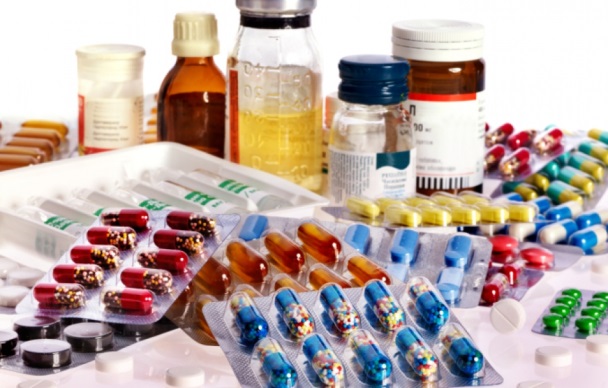 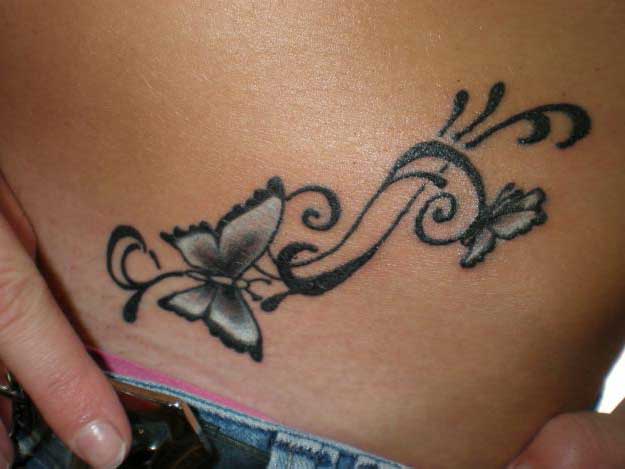 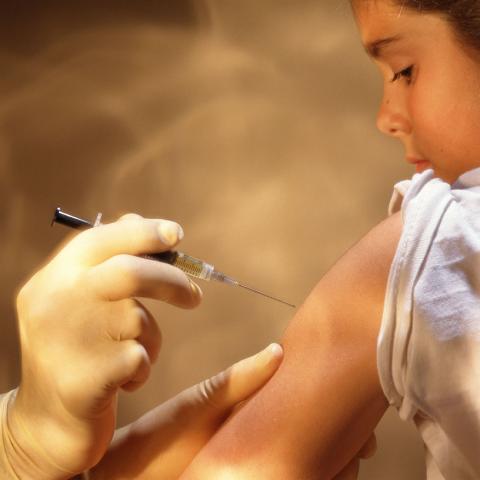 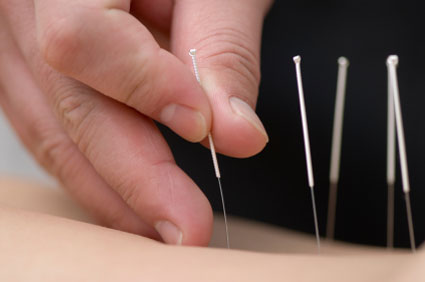 Incidencias que impiden el procesamiento 
de las muestras 
 
 Solicitud con datos no coincidentes
 Volumen incorrecto
 Coagulada
 Hemolizada
 Lipémica
 Tubo incorrecto
 Solicitud ilegible
 SE ALTERA LA CADENA TRANSFUSIONAL
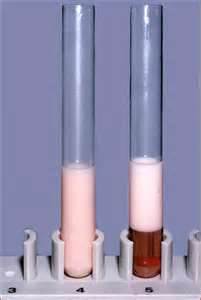 TRANSMISIÓN DE INFECCIONES POR TRANSFUSIÓN
Bacterias: T. pallidum, Brucella
    
Virus: VIH, Hepatitis B y C, Citomegalovirus (CMV)
            
Parásitos: Plasmodium, T.Cruzi 
   
Otros: priones (?)
    
Emergentes, brotes:
 Dengue 
 Chikungunya
 Zika
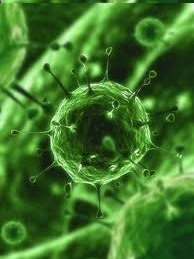 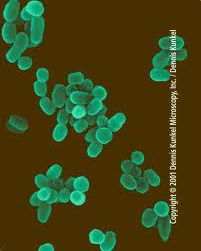 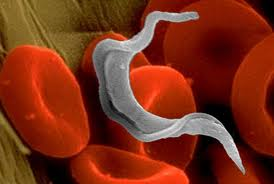 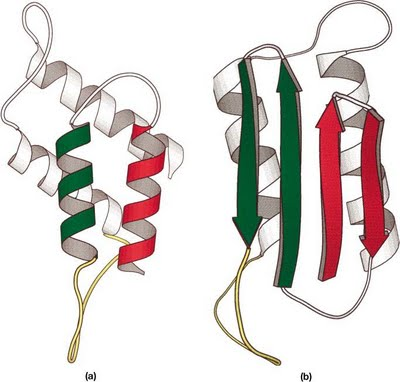 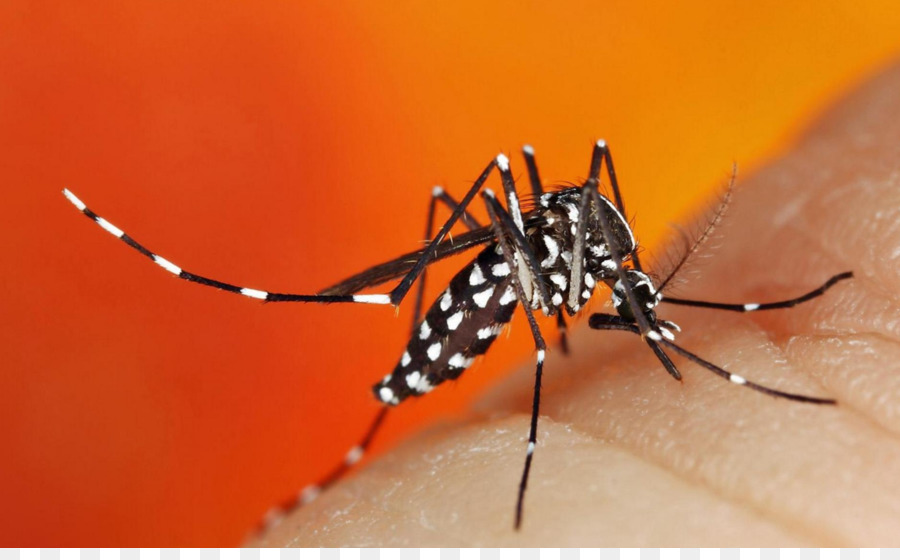 No hay  tamizaje para todos los patógenos asociados a transfusión
Estudios-Rutina
Si	No
Familia
Patógeno
Enfermedad
Virus de Hepatitis	HBV, HCV			Hepatitis     	                   X*
		HEV, HGV			Hepatitis				 X
Retrovirus		HIV-1 & -2			                 SIDA		X*                  
		HTLV-I & -II		Linfoproliferación maligna                                X
					Neuropatía
Virus Herpes 	CMV			   CMV Retinitis, Hepatitis,          (X)
					Neumonía				
		EBV			Síndrome Epstein-Barr               (X)
		HHV-8			Sarcoma de Kaposi 			  X
Parvovirus	B19			      Anemia Aplástica 			  X
Bacterias		Gram-negativas, Gram-positivas  	Sepsis			  X
		Treponema pallidum		Sífilis		                  X*
		Borrelia burgdorferi		Enfermedad de Lyme	                  X
		Rickettsia rickettsii		Fiebre Rocky Mountain		 (X)
		Ehrlichia chafeensis		Ehrlichiosis			  X
Parásitos		Trypanosoma cruzi		Enfermedad Chagas	                  X*	    
		Brucella 		                   Brucelosis	                 (X)                  
		Leishmania donovani		Leishmaniasis			   X
		Plasmodium spp.		Malaria				   X
Prácticas en USA/UE
Riesgos restantes: ventana diagnóstica
NAT/PCR acorta este periodo
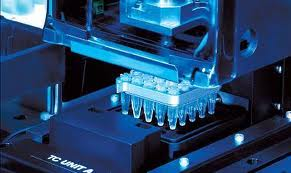 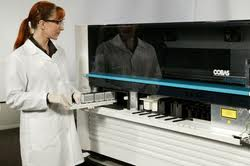 1 Chigurupati & Murphy: AJTS.2015 9(1):9
El error humano en  transfusión sanguínea se encuentra en  50% de los incidentes críticos , la otra mitad se debe a problemas técnicos u organizativos del sistema.
Dzik WH. New technology for transfusión safety. British Journal of Haematology, 2006. 136, 181-1902.- 
Linden JV et al. Transfusion error in New York state: an analysis of 10 years experience. Transfusion 1990; 40, 1207-12133.- 
Robillard et al. ABO incompatible transfusions, acute and delayed haemolytic transfusion reactions in Quebec. Transfusion 2002; 42, 25S.4.- 
Baele et al. Bedside transfusion errors. A prospective survey by the Belgium Sanguis Group. Vox Sang. 1994; 66: 117-1215.- 
Callum JL et al. Reporting near-miss events for transfusion medicine: improving transfusion safety. Transfusion 2001;41: 1204-1211
RIESGO EN LA TOMA DE MUESTRA
EJEMPLOS
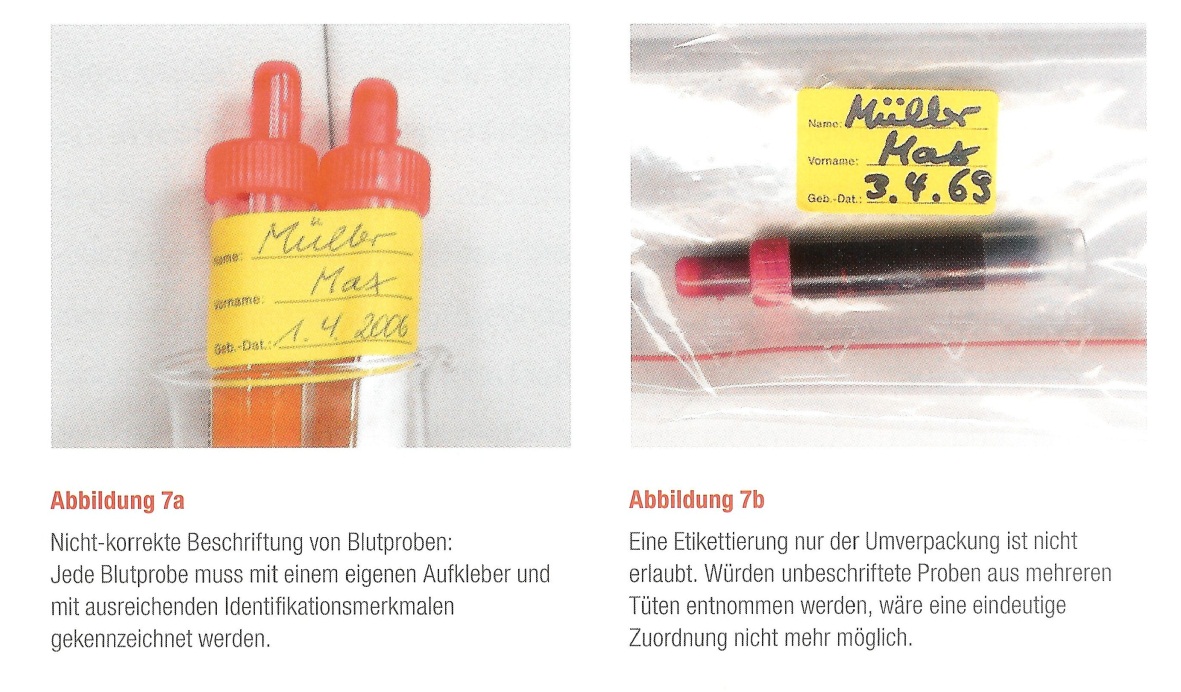 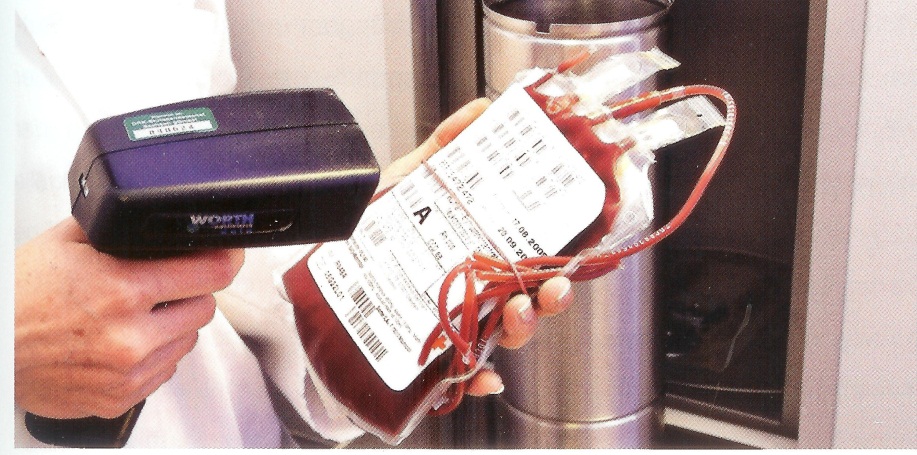 EJEMPLOS
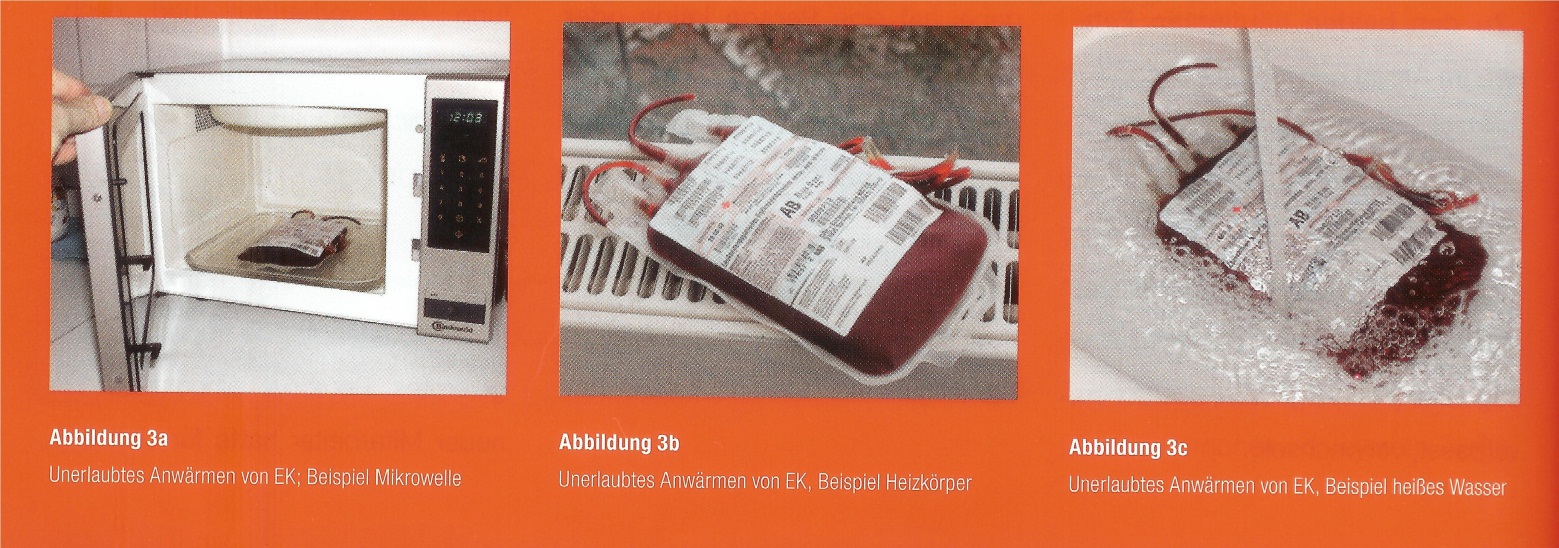 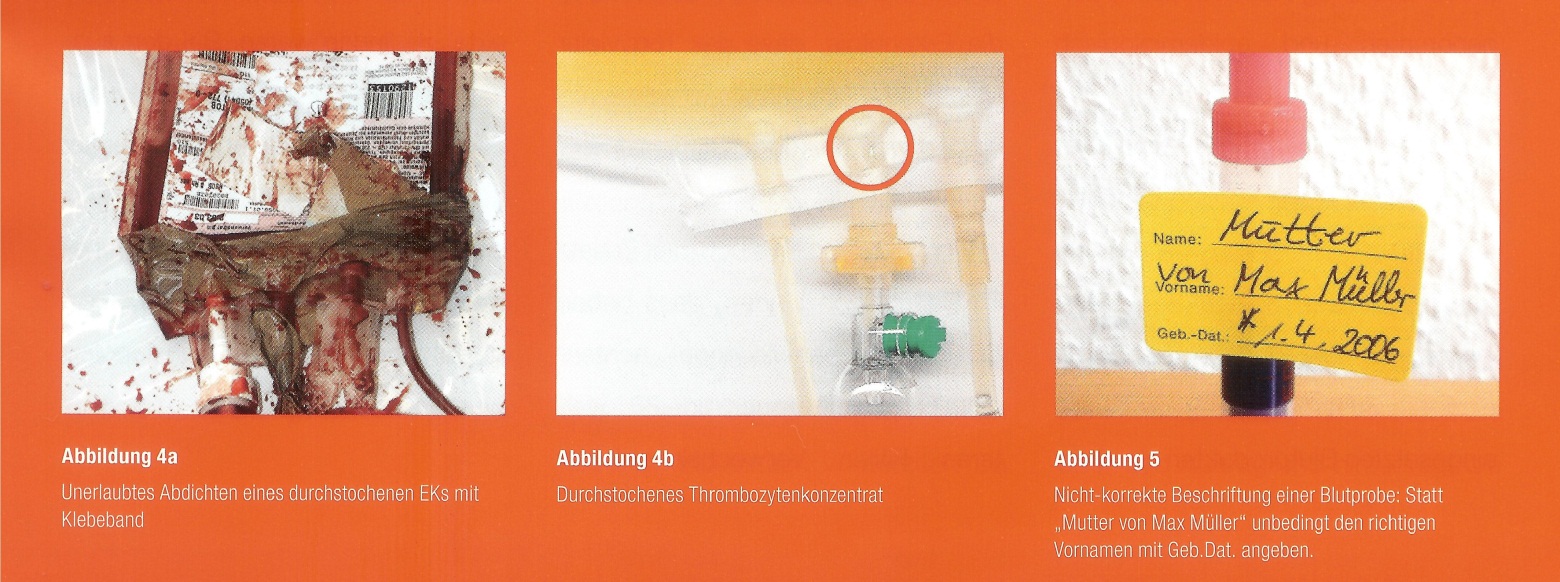 EJEMPLOS
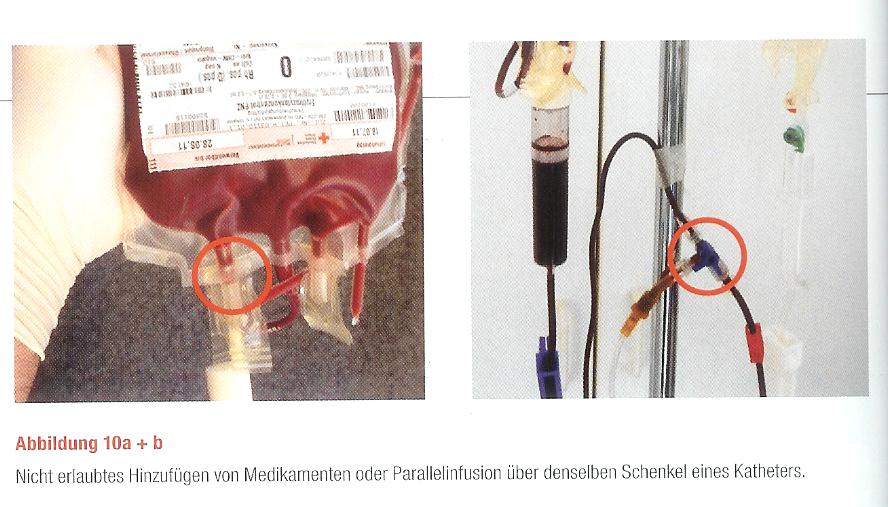 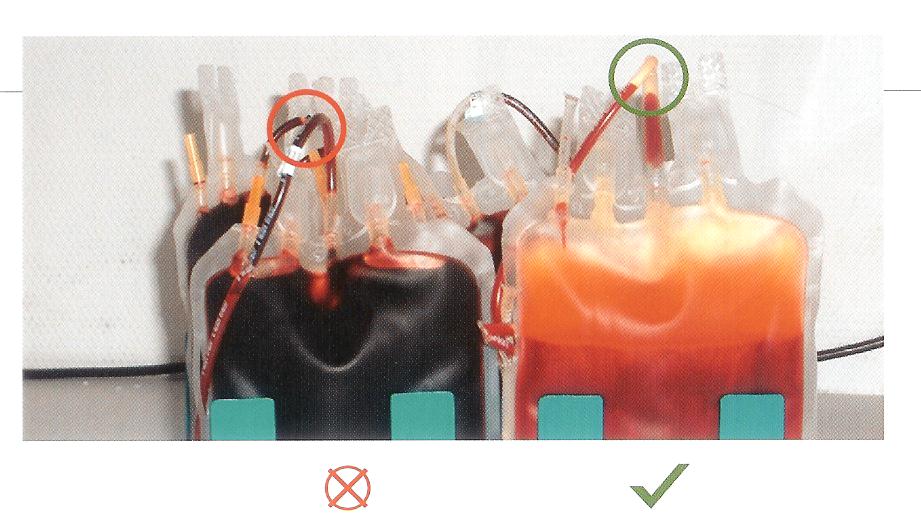 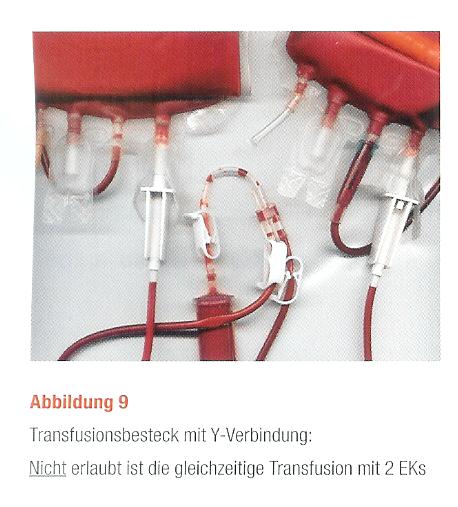 OTRAS CAUSAS FRECUENTES DE ERROR ASOCIADO A REACCIONES TRANSFUSIONALES
Error técnico del servicio de transfusión o banco de sangre.
Confusión en la distribución del componente sanguíneo.
Confusión en la administración del componente sanguíneo, al no seguir con el protocolo de identificación del receptor.
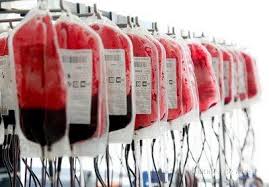 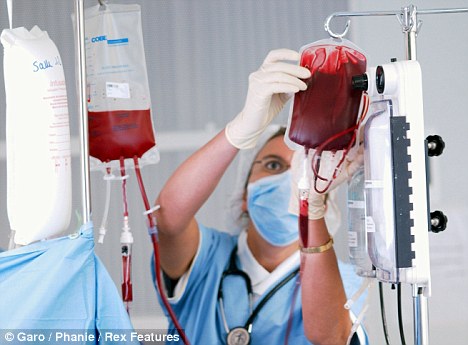 HEMOVIGILANCIA
ACCIONES ANTE UNA REACCION TRANSFUSIONAL:1 . SUSPENDER LA TRANSFUSIÓN2. VERIFICAR DATOS (NOMBRE, No. DE CAMA, GRUPO SANGUÍNEO,INDICACION, ETC)3. CONSIGNAR EN EL EXPEDIENTE CLÍNICONOTA4. ENVIAR EL RESTO DE LA BOLSA DE HEMOCOMPONENTE Y NUEVA MUESTRA DEL PACIENTE AL BANCO DE SANGRE
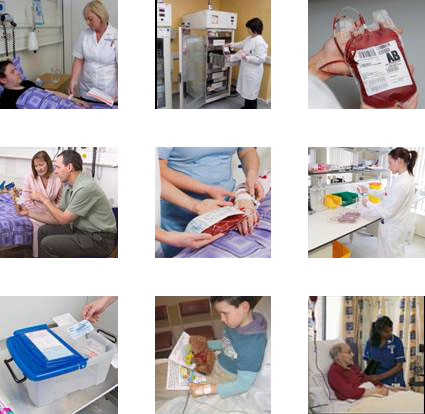 HEMOVIGILANCIA: EN BANCO DE SANGRE
5. REVISAR SOLICITUD Y DOCUMENTOS DE LA BOLSA DEL HEMOCOMPONENTE Y LOS DATOS DEL DONADOR.6.  REPETIR EL GRUPO SANGUÍNEO  EN  LA MUESTRA DEL CONCENTRADO ERITROCITARIO 7. REPETIR EL GRUPO SANGUÍNEO EN LA MUESTRA DEL PACIENTE8. REALIZAR NUEVAMENTE LA PRUEBA DE COMPATIBILIDAD SANGUINEA9. REPORTAR LOS RESULTADOS
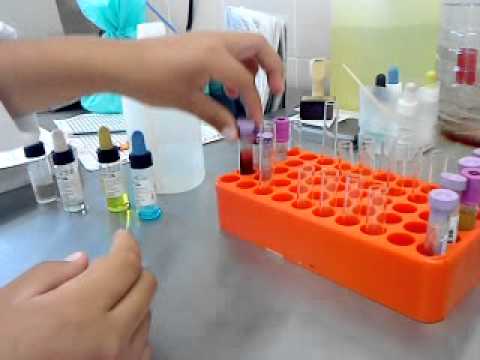 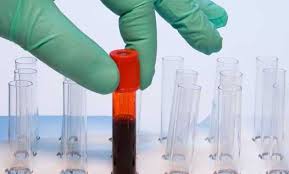 COMITÉ DE MEDICINA TRANSFUSIONAL
Fundamento: Norma Oficial Mexicana NOM 253-SSA1-2012. “Para la disposición de sangre humana y sus componentes con fines terapéuticos”. 
Objetivo:  Evaluación y mejoramiento de las prácticas transfusionales
Unidades hospitalarias donde se transfundan regularmente 50 o más U de hemocomponentes.
PRESIDE: Director del hospital o Delegado      
  SECRETARIO TÉCNICO: Responsable Sanitario de Banco de Sangre o Servicio de Transfusión
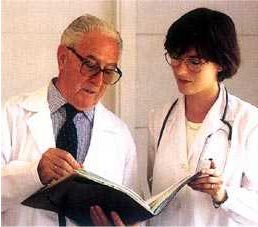 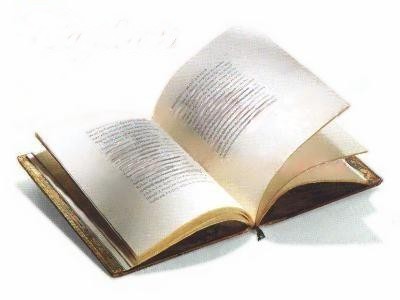 Bibliografía:
NOM 253-SSA1-2012. Para la disposición de sangre humana y sus componentes con fines terapéuticos. Numeral 17.
Guide to the preparation  use and quality Assurance of blood component  European Committe on Blood transfusión. 16th edition 
The Transfusion Commite Putting Patient Safety First. aabb Press
ESTRUCTURA
Se deberán incluir a los jefes o coordinadores de los siguientes servicios o departamentos: 

Hematología
Oncología
Cirugía
Ginecología y obstetricia
Anestesiología
Pediatría
Medicina interna
Terapia intensiva
Urgencias
Enfermería
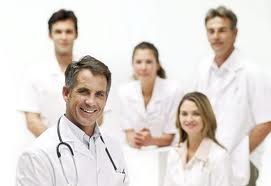 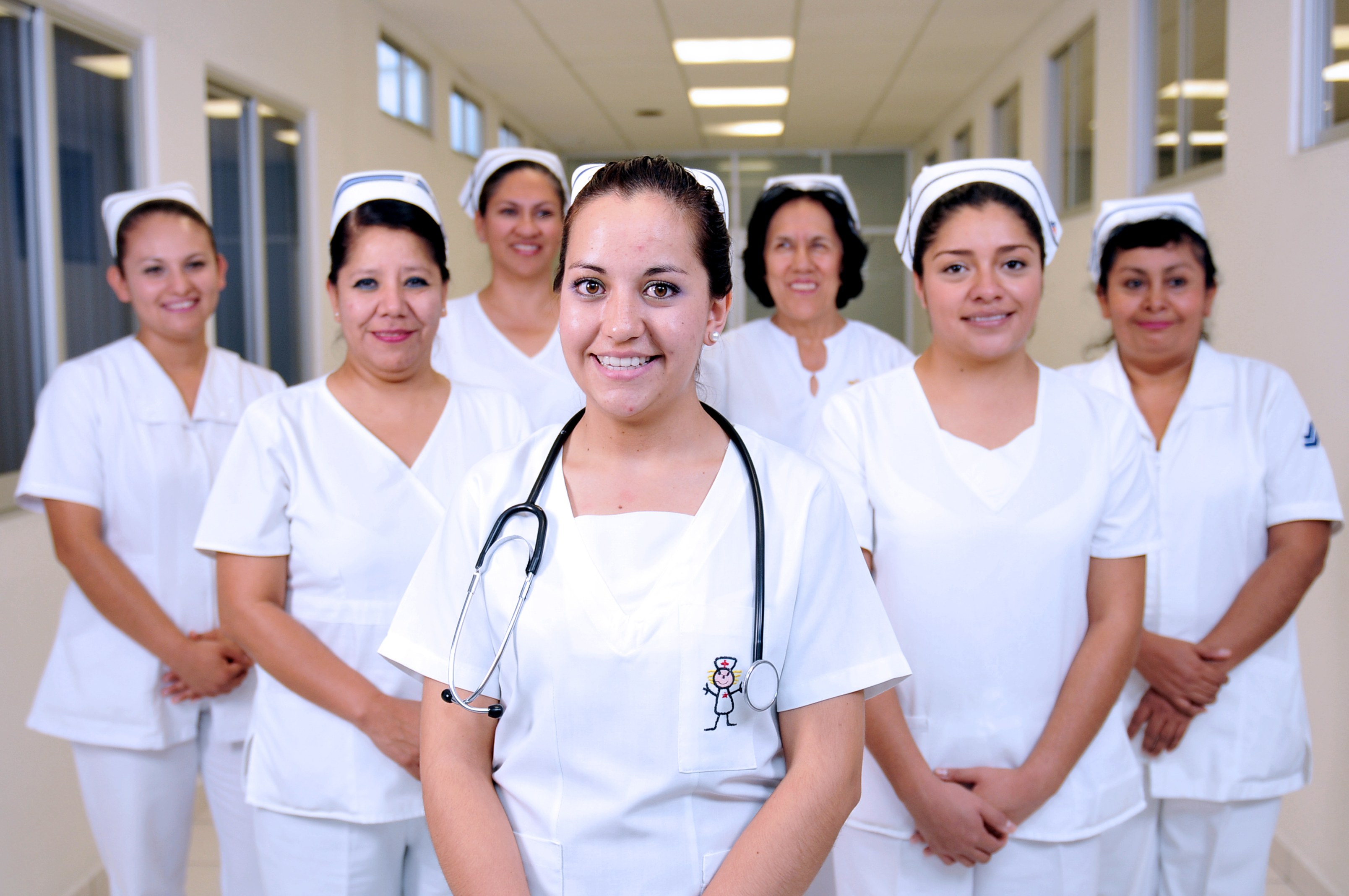 Preguntas Básicas a formular en el Comité
¿Cuántas transfusiones se realizan en la Institución?
¿Cuánta sangre se solicita por especialidad? 
¿Cuánta sangre se devuelve al Banco de Sangre por no haber sido utilizada?
¿ Cuánta sangre se desecha?
¿ Cuáles son los costos de cada transfusión?
¿ Se evalúa la indicación de la transfusión?
¿Se evalúa el beneficio de la transfusión?
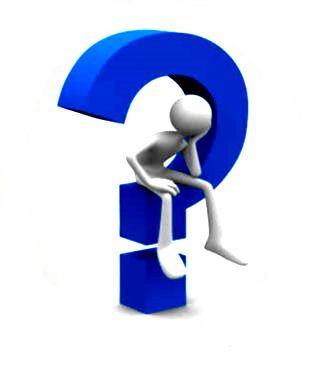 Preguntas Básicas a formular en el Comité
¿Cuántas reacciones transfusionales son evaluadas?
¿Cuán detalladamente son investigadas?
¿Existen procedimientos escritos para que el personal de enfermería comunique  estos episodios? 
¿Se informan los resultados de la evaluación? 
¿Se discuten esos resultados? 
¿Con quién?
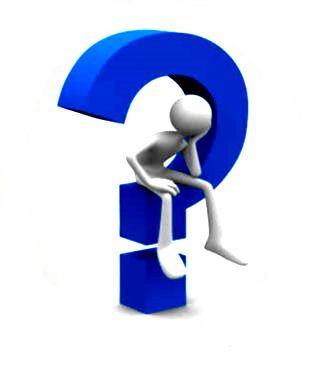 FUNCIONES
1. Revisión de la utilización y consumo de los productos sanguíneos (por servicios, por tipos de eventos, etc.)

2. Implantación de los criterios transfusionales mediante protocolos, lineamientos o guías, para uniformar la práctica transfusional hospitalaria.

3. El cumplimiento de consentimiento informado

4. Revisión de los procedimientos y las políticas para la identificación de los pacientes, las muestras y los componentes sanguíneos (Comité de la seguridad del paciente)

5. Auditar que se documente adecuadamente en el expediente clínico las indicaciones, procedimientos transfusionales, reacciones  o efectos adversos y su manejo. 

6. La revisión de las políticas y los procedimientos para detectar, informar a banco de sangre y analizar las reacciones adversas a la transfusión (hemovigilancia)
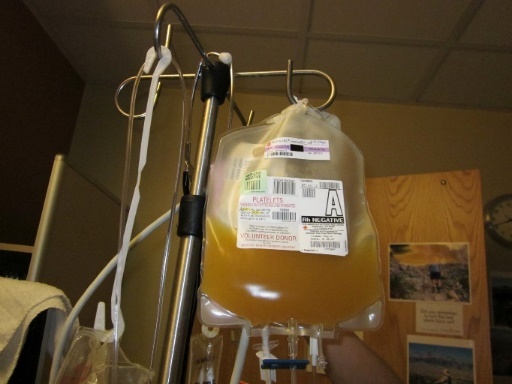 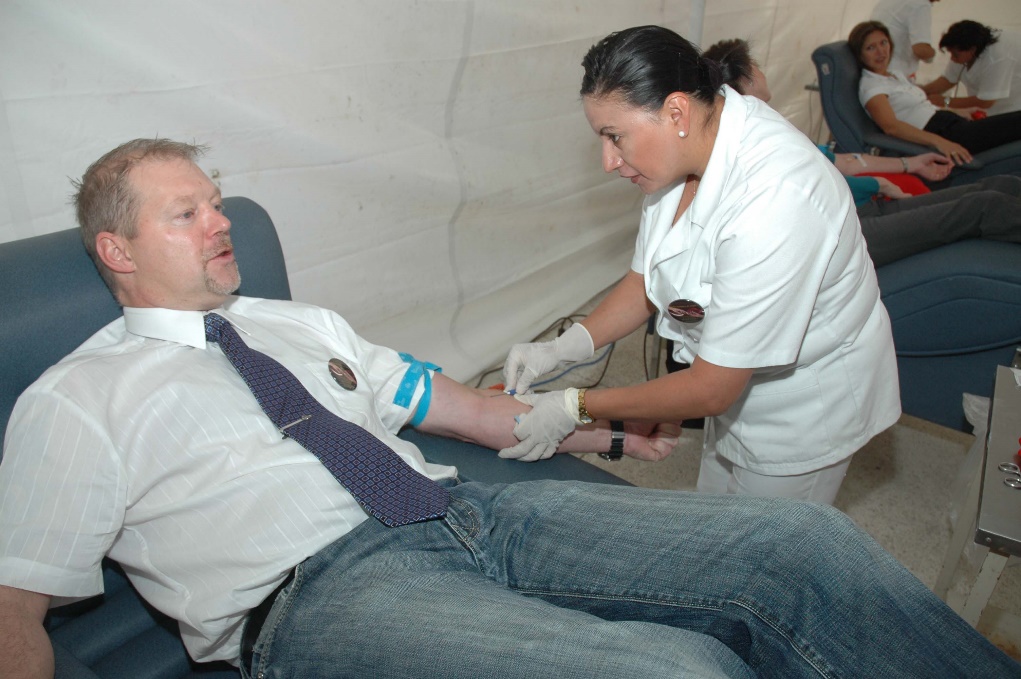 Fuente: SAGARPA 2014/SERVICIO DE INFORMACIÓN AGROALIMENTARIA Y PESQUERA
INDICADORES DE FUNCIONAMIENTO DEL COMITÉ
La donación voluntaria

            Las transfusiones con el uso racional de la sangre

            Uso de guías para indicación terapéutica de la sangre

           Las reacciones transfusionales

           El desecho de sangre

            Costos
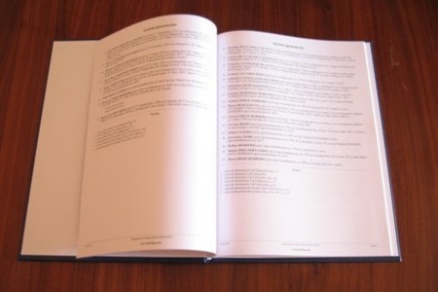 TRABAJAMOS POR LA SEGURIDAD DEL PACIENTE
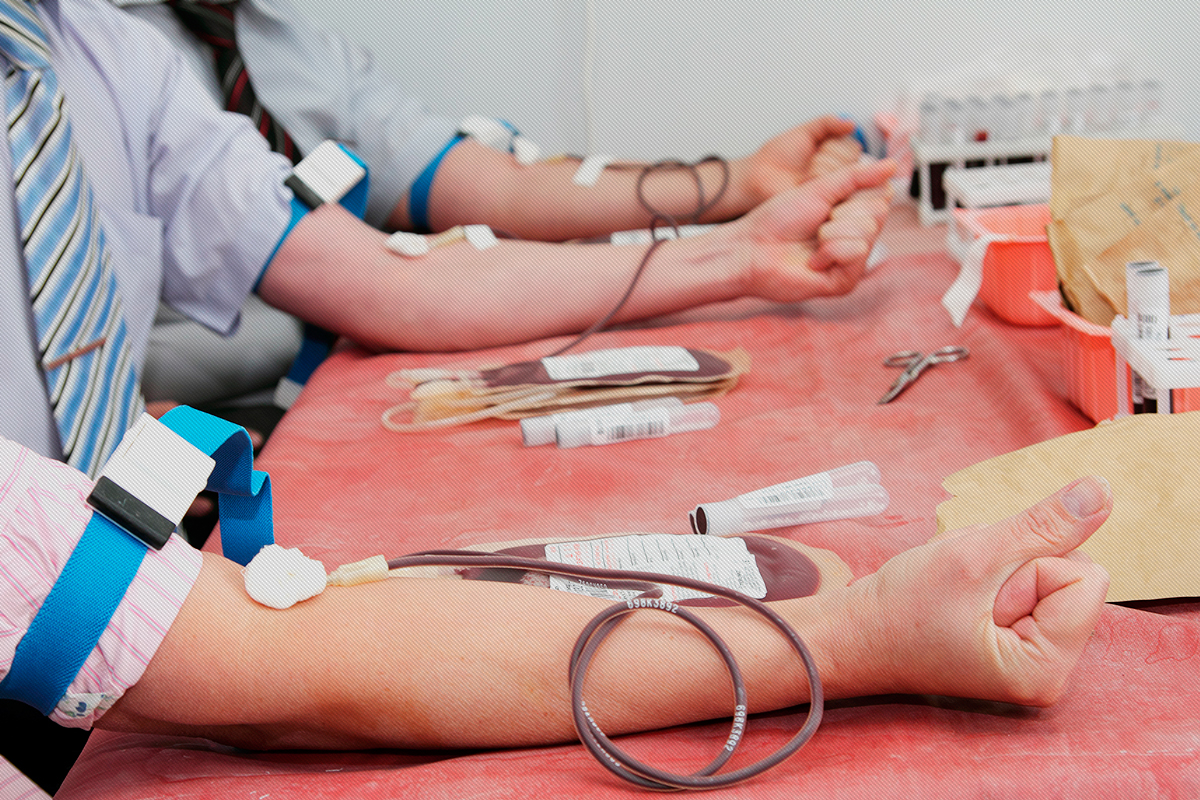 ¡Gracias!
LA MEJOR TRANSFUSIÓN ES LA QUE NO SE LLEVA A CABO
julietarojomx@yahoo.com.mx